喔！十字架
In the Cross
100
十字架是我的荣耀
In the Cross, my glory I find
十字架是我的盼望
In the Cross, my hope and my life
十字架使我能面对明天
In the Cross, my strength to face tomorrow
喔！十字架
Here in the Cross
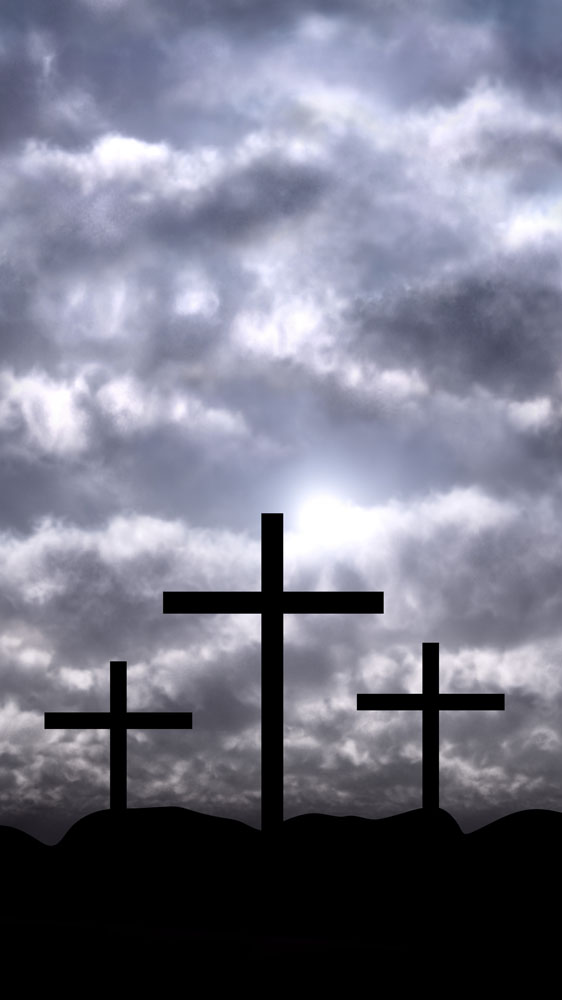 1/4
是祢先爱了我，在我爱你之前
For You first loved me, long before I loved You
祢为我死在十架
You have died up on the Cross
耶稣，耶稣祢好爱我
You gave Your blood to set me free
耶稣祢爱我，祢真的好爱我，祢好爱我(2x)
You love me Jesus. Your love will set me free. You loved me (2x)
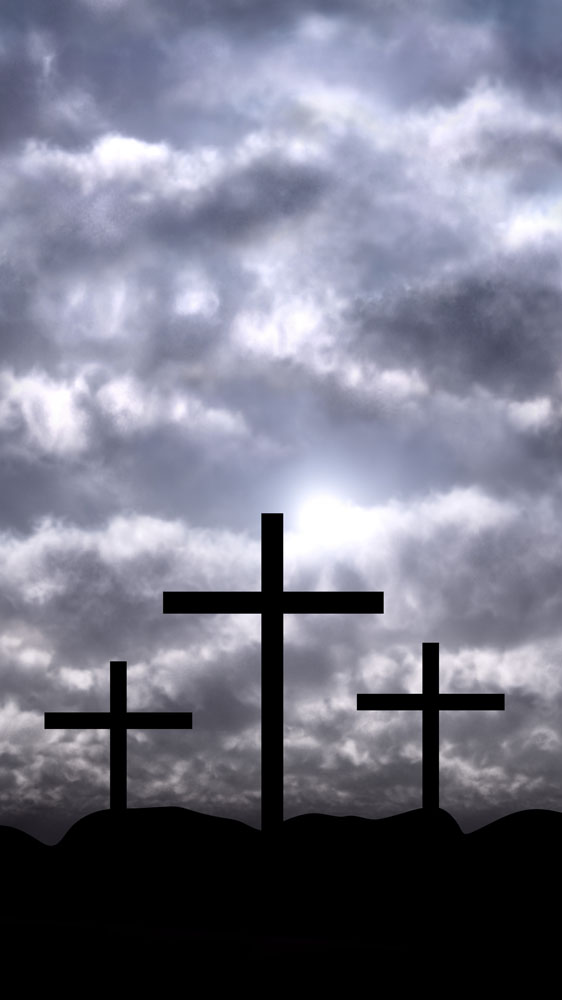 2/4
十字架使我得救赎
In the Cross, salvation revealed
十字架使我得医治
In the Cross, by Your stripes I’m healed
十字架使我不再蒙羞愧
In the Cross, there is no more shame upon me
喔！十字架
Here in the Cross
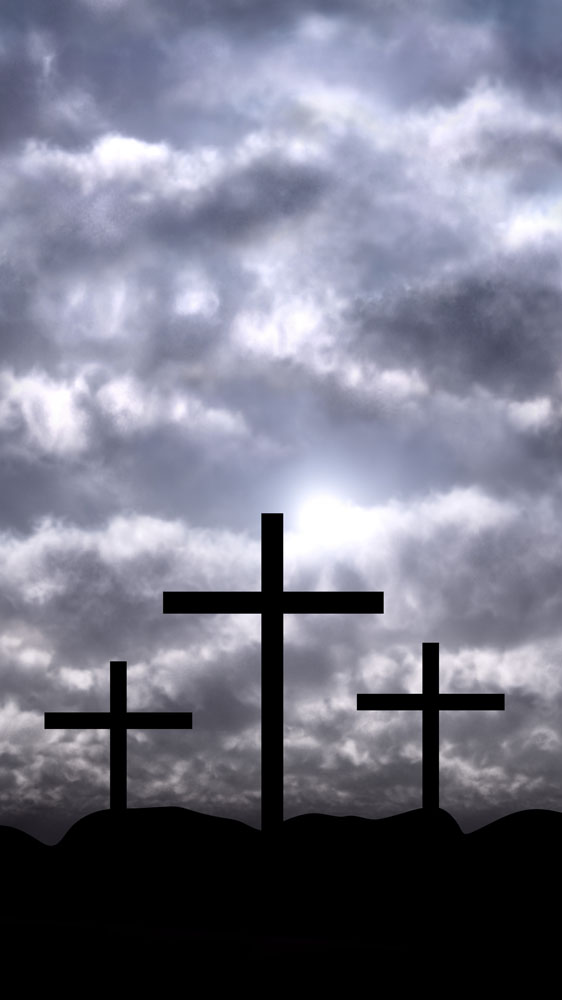 3/4
是祢先爱了我，在我爱你之前
For You first loved me, long before I loved You
祢为我死在十架
You have died up on the Cross
耶稣，耶稣祢好爱我
You gave Your blood to set me free
耶稣祢爱我，祢真的好爱我，祢好爱我(2x)
You love me Jesus. Your love will set me free. You loved me (2x)
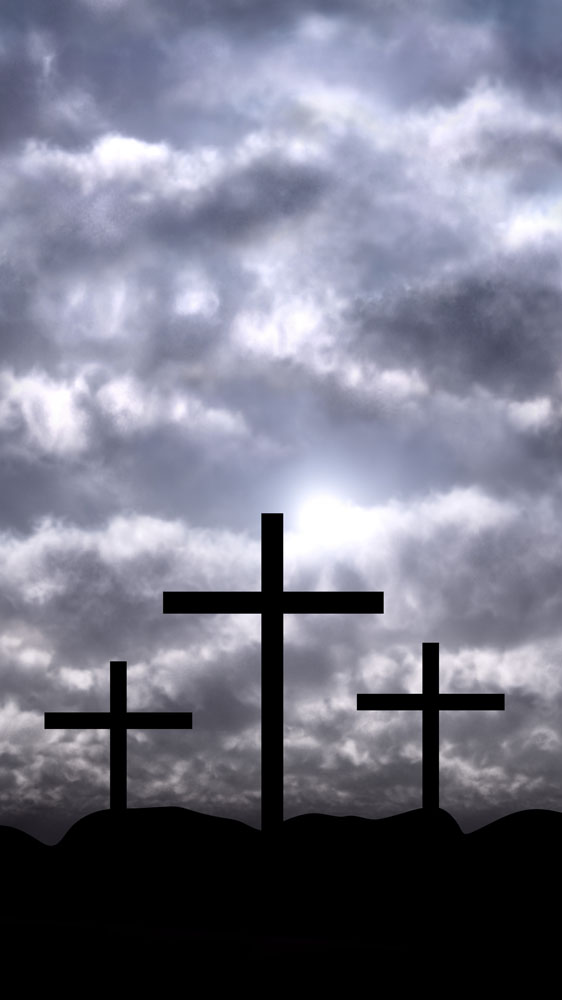 4/4